OGÓLNOPOLSKI  KONKURS  PLASTYCZNY
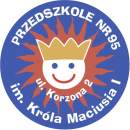 VII EDYCJA  OGÓLNOPOLSKIEGO KONKURSU  PLASTYCZNEGO
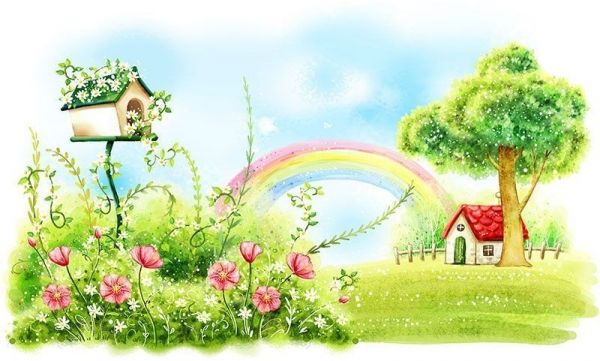 POD HASŁEM
                                                                    „Jestem mały przedszkolaczek,                                                                        narysuję domek, kwiatek”
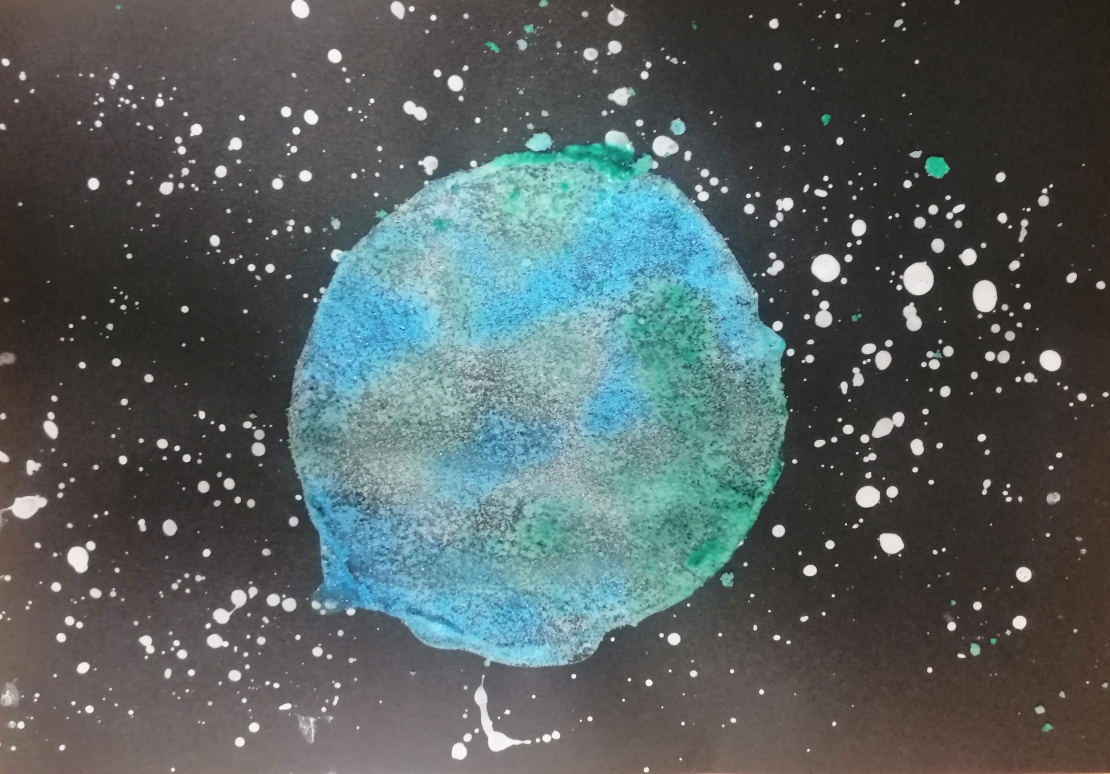 ADA SAWICKA
PRZEDSZKOLE Z ODDZIAŁAMI INTEGRACYJNYMI „KRASNAL”
OLECKO
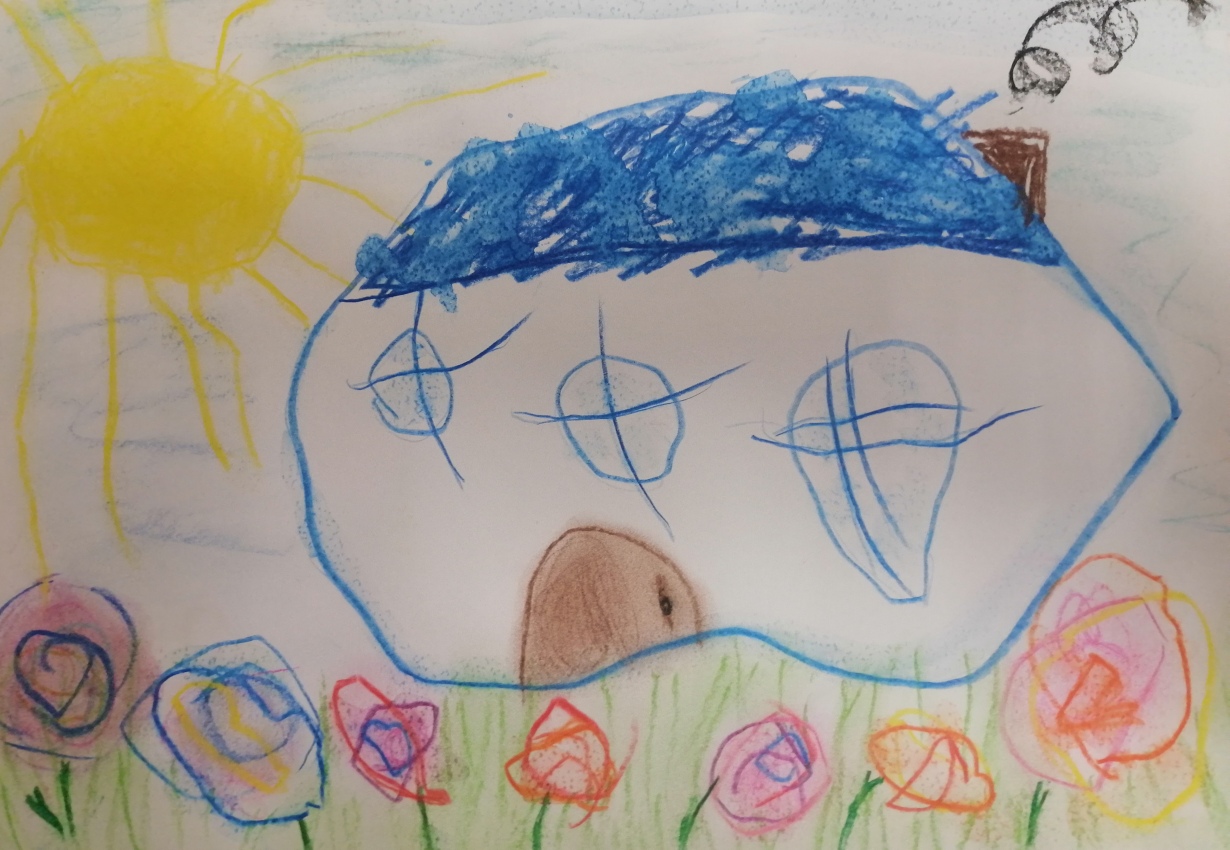 PIOTR MANIA
PRZEDSZKOLE NR 61 INTEGRACYJNE 
IM. W. CHOTOMSKIEJ
BYDGOSZCZ
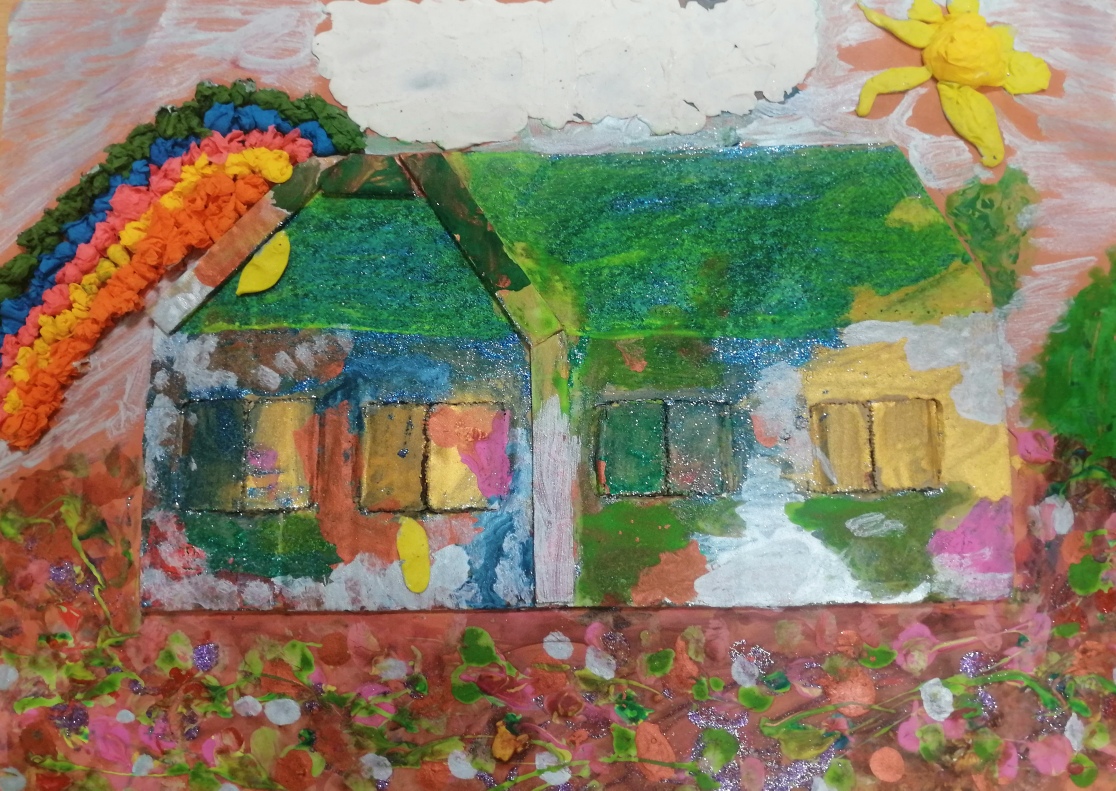 TYMOTEUSZ ADAMIUK
PRZEDSZKOLE NR 3 
Z ODDZIAŁAMI INTEGRACYJNYMI IM. ŻUBRA POMPIKA, HAJNÓWKA
KACPER HOŁÓWKAPUBLICZNE PRZEDSZKOLE NR 2Z ODDZIAŁAMI INTEGRACYJNYMIKLUCZBORK
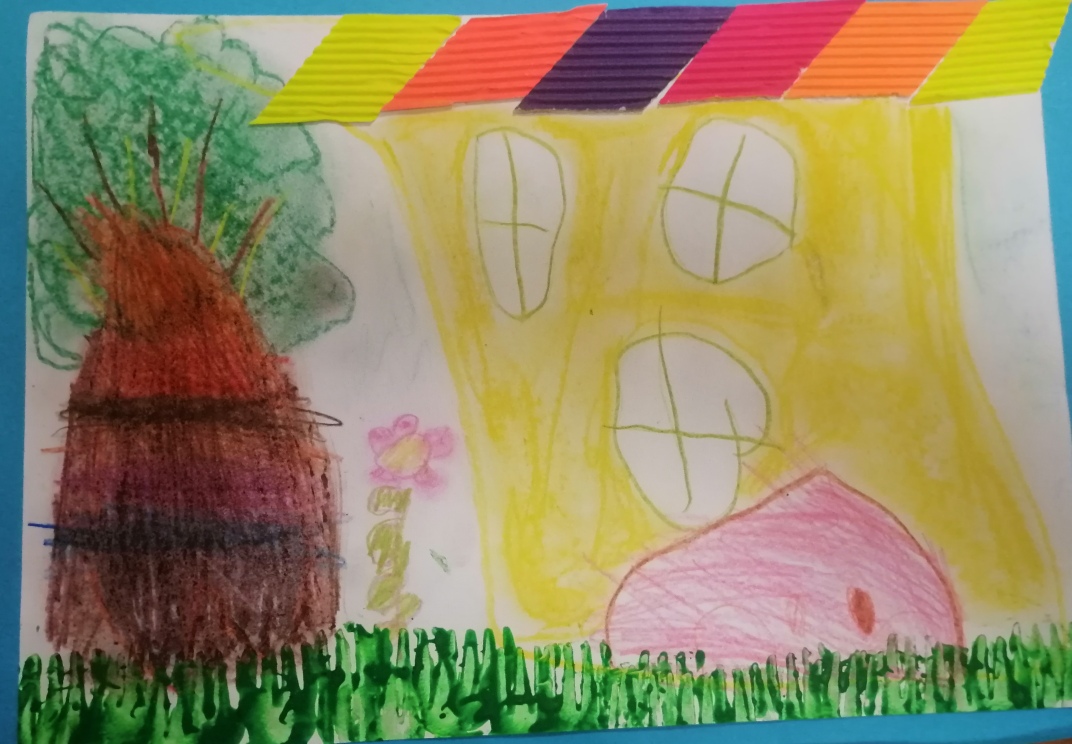 MICHALINA SZOSTAK
PRZEDSZKOLE NR 61 INTEGRACYJNE 
IM. W. CHOTOMSKIEJ
BYDGOSZCZ
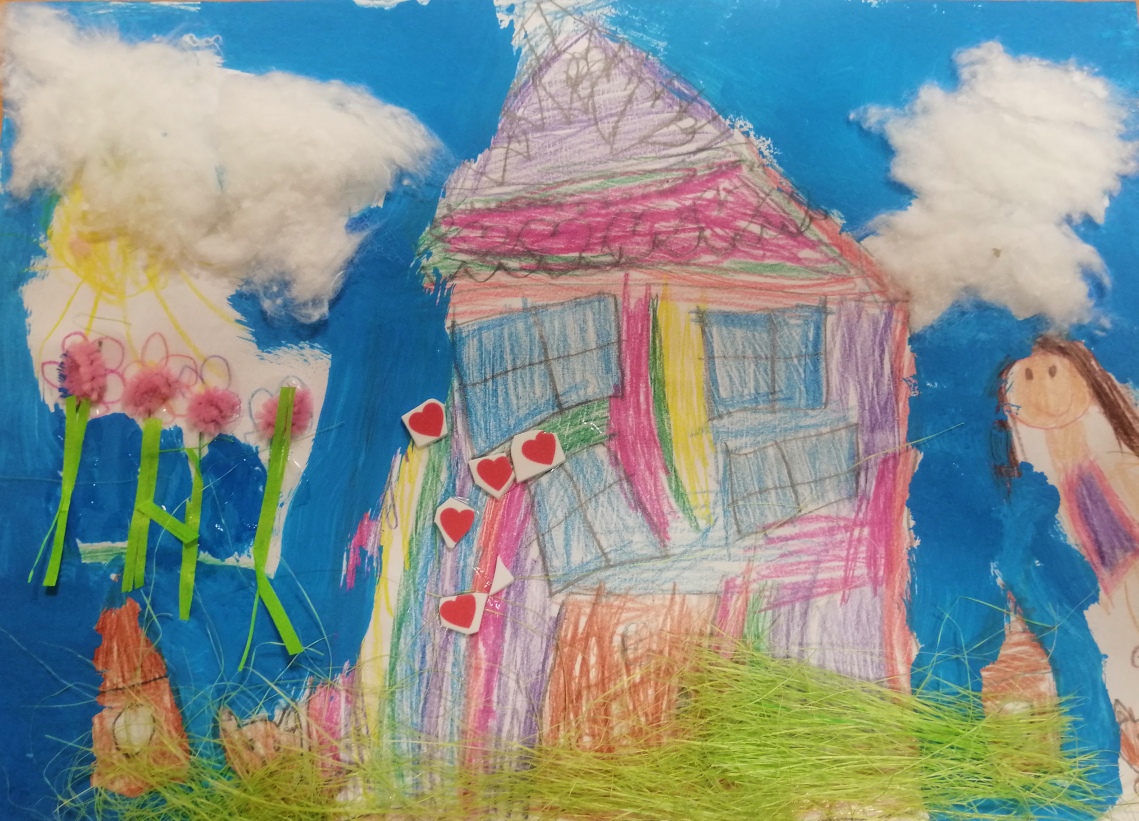 JULIA CHRÓL
PRZEDSZKOLE SAMORZĄDOWE NR 3 
IM M.KOWNACKIEJ
BIAŁA PODLASKA
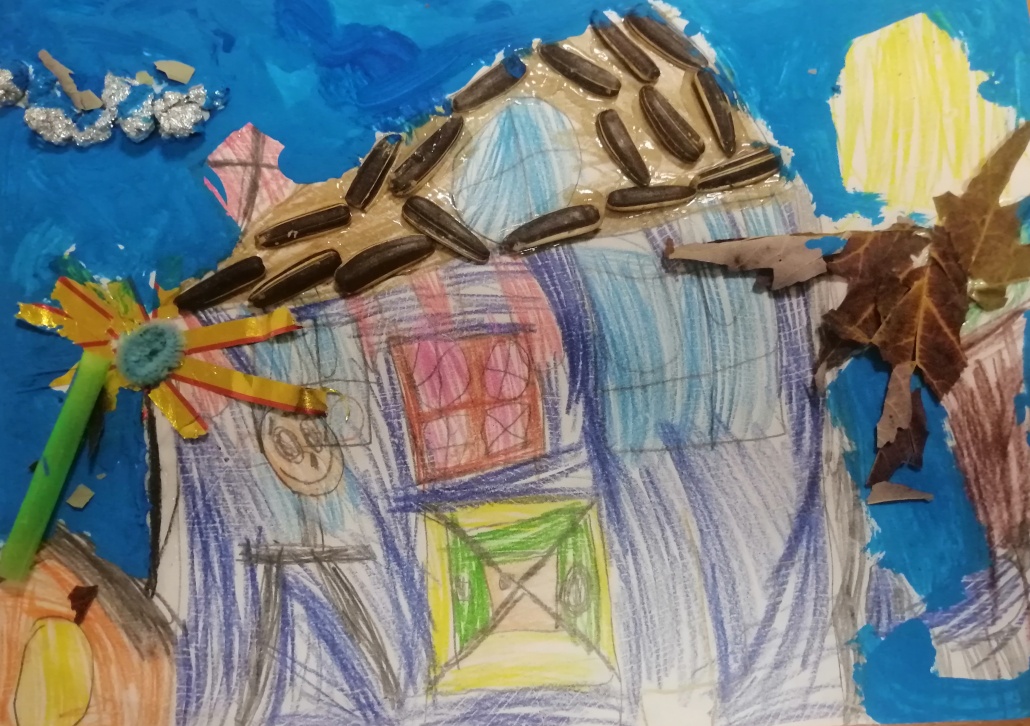 EFREM DEMCZUK
PRZEDSZKOLE SAMORZĄDOWE NR 3 
IM M.KOWNACKIEJ
BIAŁA PODLASKA
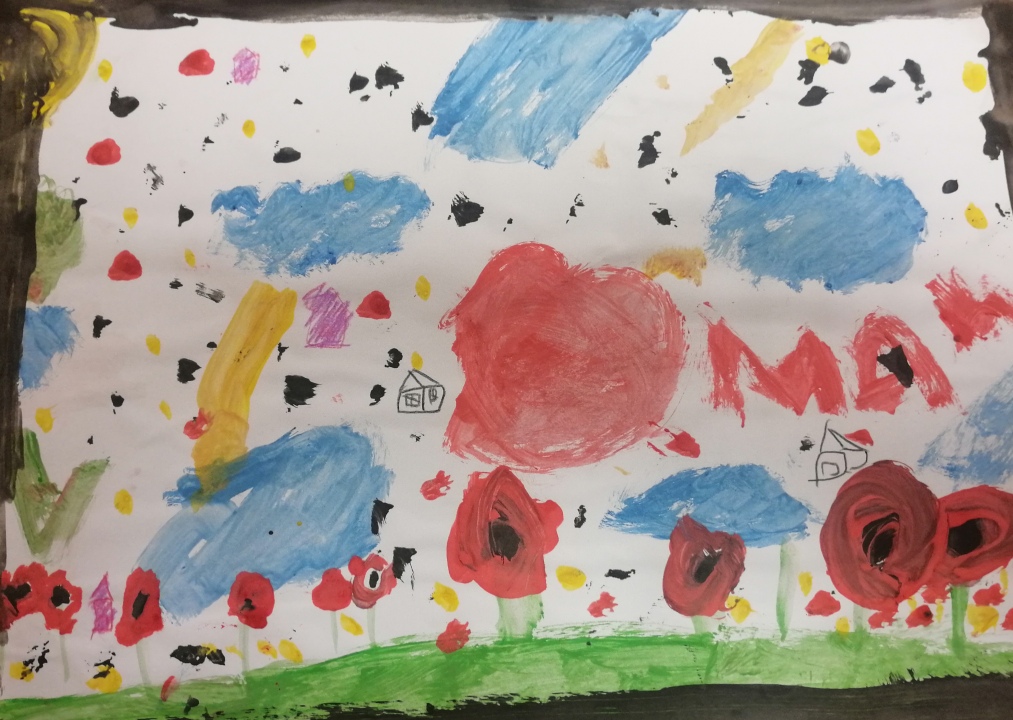 ŁUKASZ CHRZANOWSKI
PUBLICZNE PRZEDSZKOLE INTEGRACYJNE NR 22 ZGROMADZENIA SIÓSTR MISJONAREK APOSTOLSTWA KATOLICKIEGO WARSZAWA
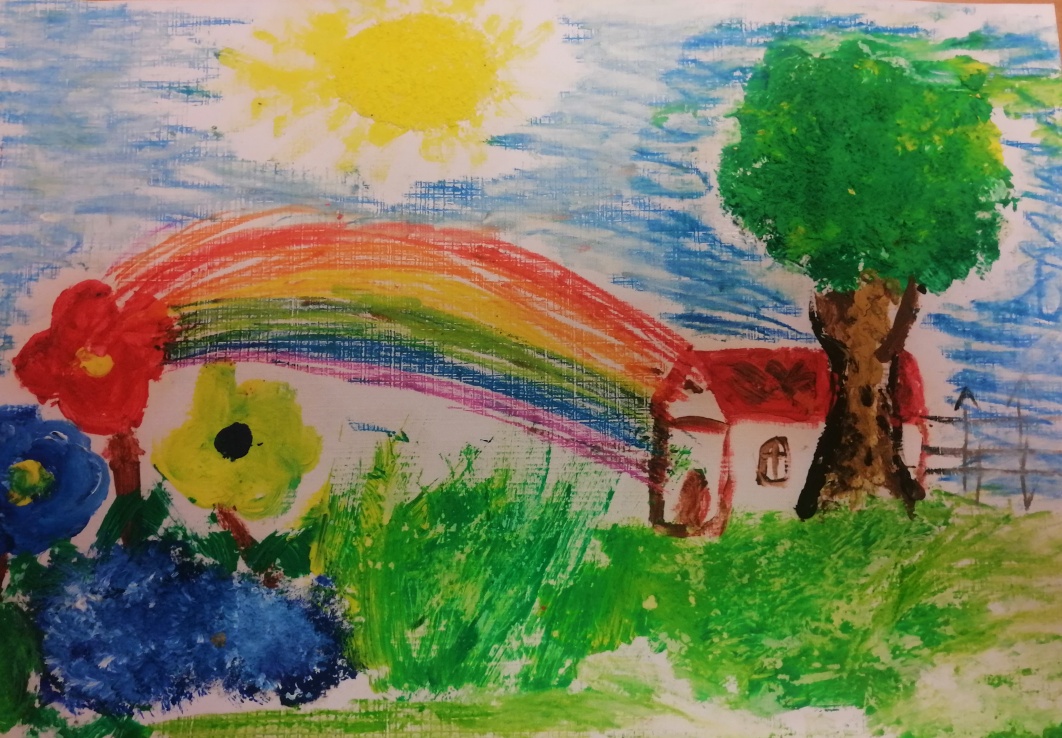 MARCIN SZEWCZYK
PUBLICZNE PRZEDSZKOLE
INTEGRACYJNE NR 22
ZGROMADZENIA SIÓSTR MISJONAREK APOSTOLSTWA KATOLICKIEGO WARSZAWA
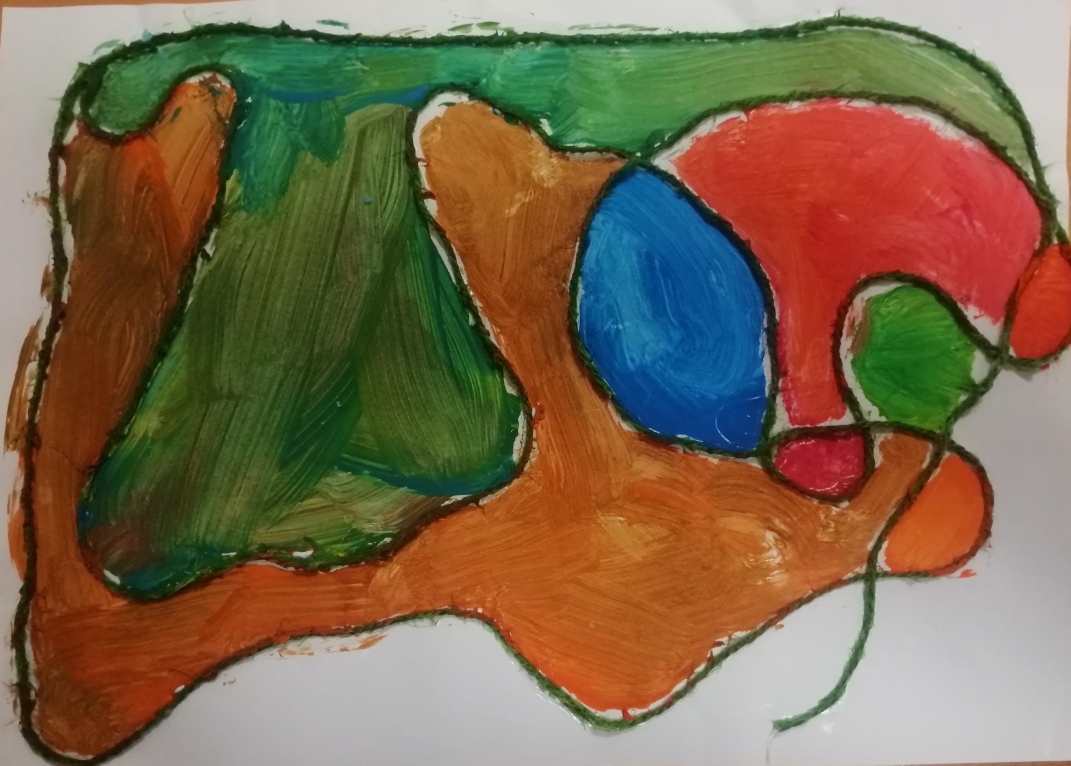 TYMON MILEWSKI
PRZEDSZKOLE 
Z ODDZIAŁAMI INTEGRACYJNYMI „KRASNAL”
OLECKO
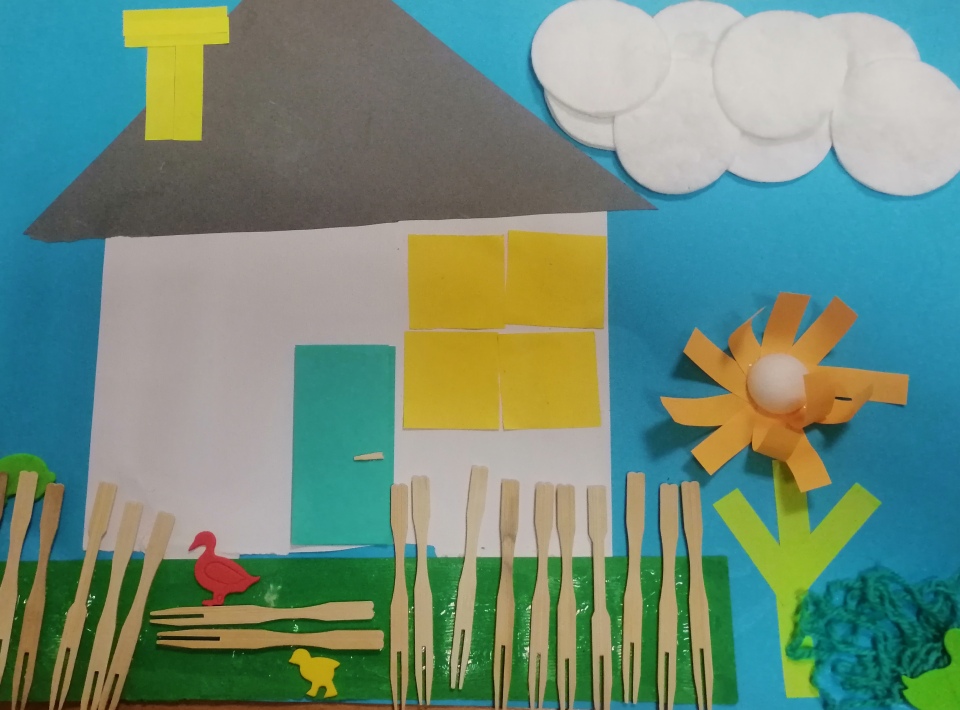 JAKUB WASAK
PRZEDSZKOLE 
Z ODDZIAŁAMI INTEGRACYJNYMI NR 442
WARSZAWA
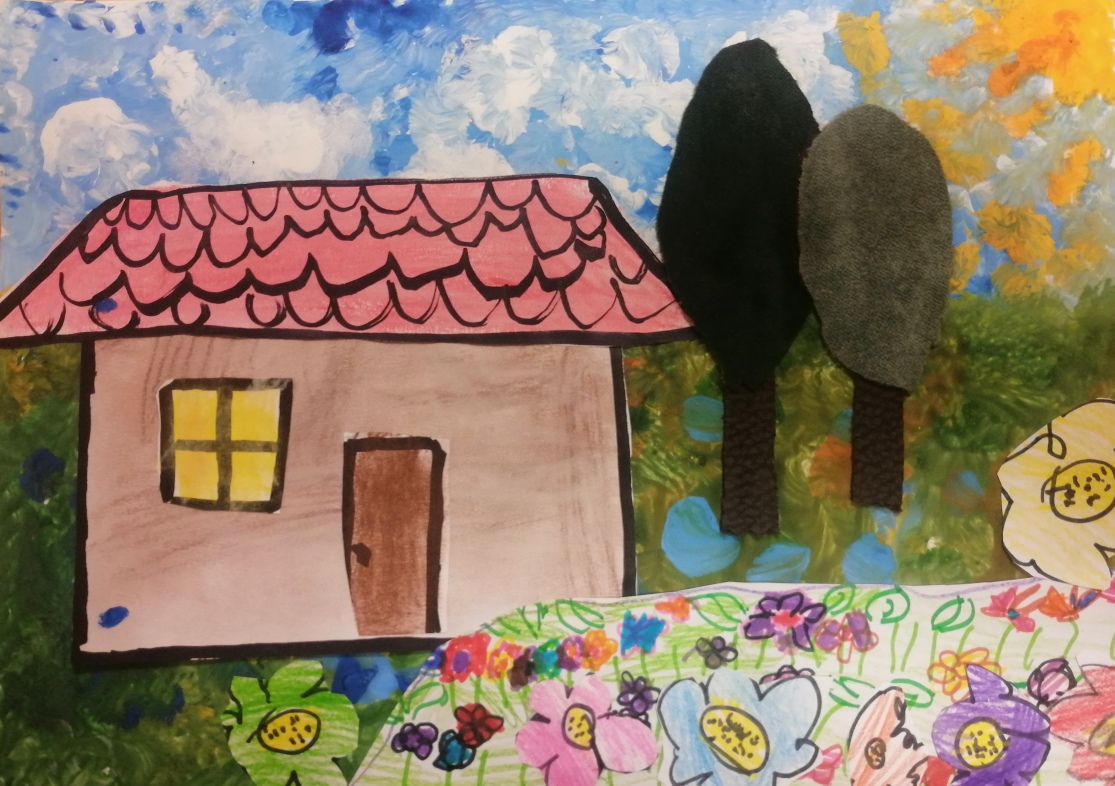 MARIANNA KLUKOWSKA
PRZEDSZKOLE INTEGRACYJNE NR 117 
„PRZYJAZNA KRAINA”
WARSZAWA
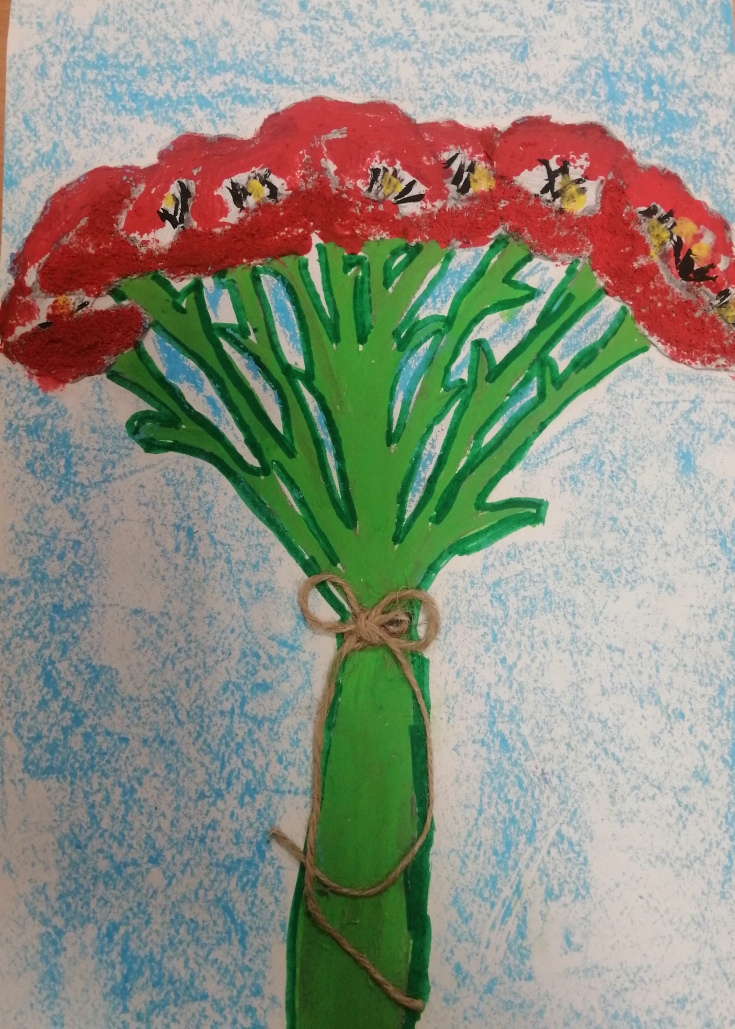 WOJCIECCH LEWANDOWSKI
PRZEDSZKOLE MIEJSKIE NR 1     
Z ODDZIAŁEM INTEGRACYJNYM
GIŻYCKO
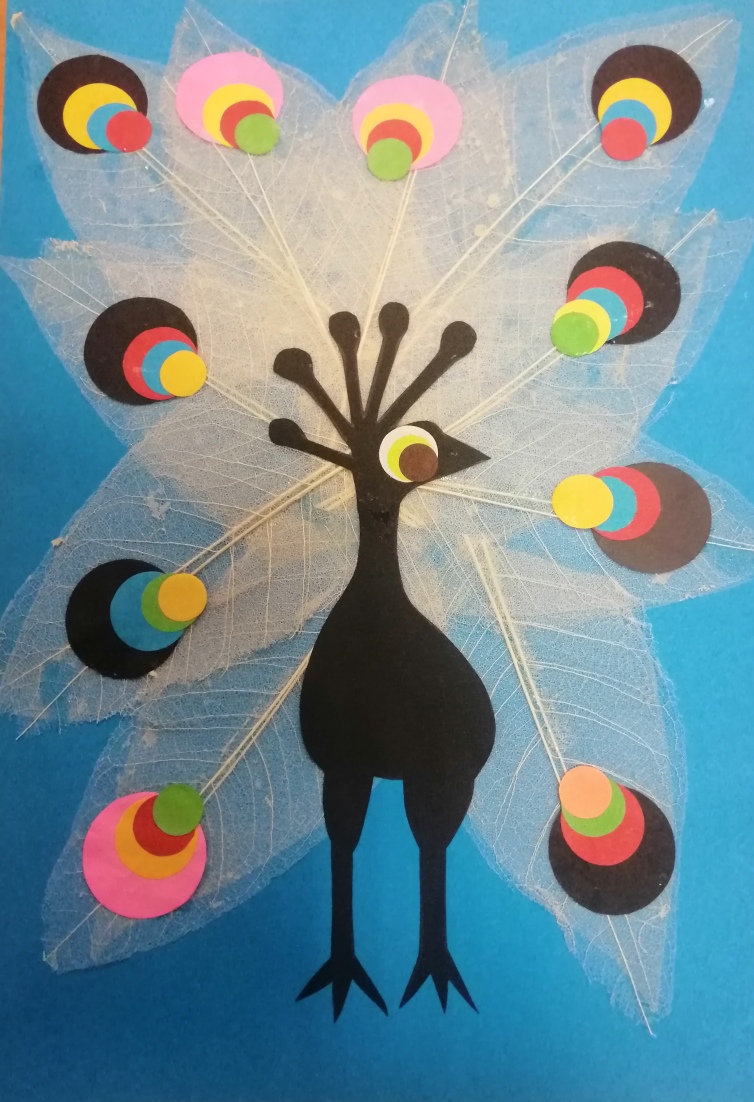 MARTA DOBRZALSKA
PRZEDSZKOLE MIEJSKIE NR 1              
Z ODDZIAŁEM INTEGRACYJNYM
GIŻYCKO
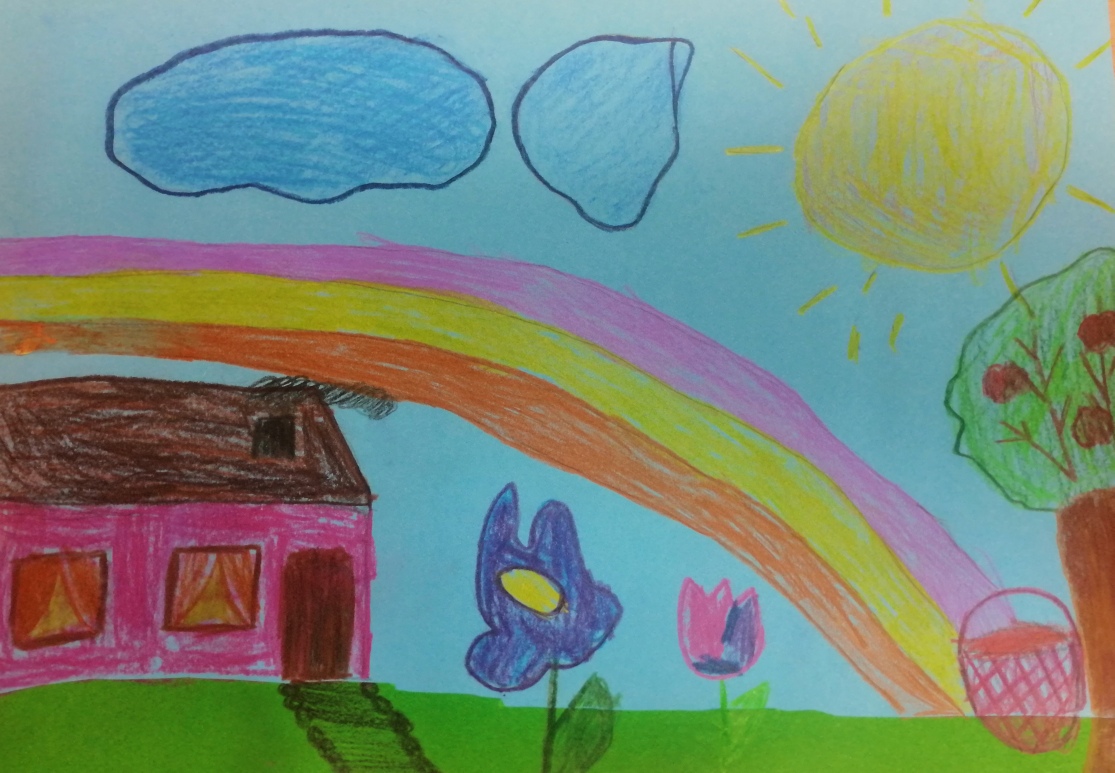 HANNA WRUBLEWSKA
PRZEDSZKOLE NR 3 
Z ODDZIAŁAMI INTEGRACYJNYMI 
IM. ŻUBRA POMPIKA, HAJNÓWKA
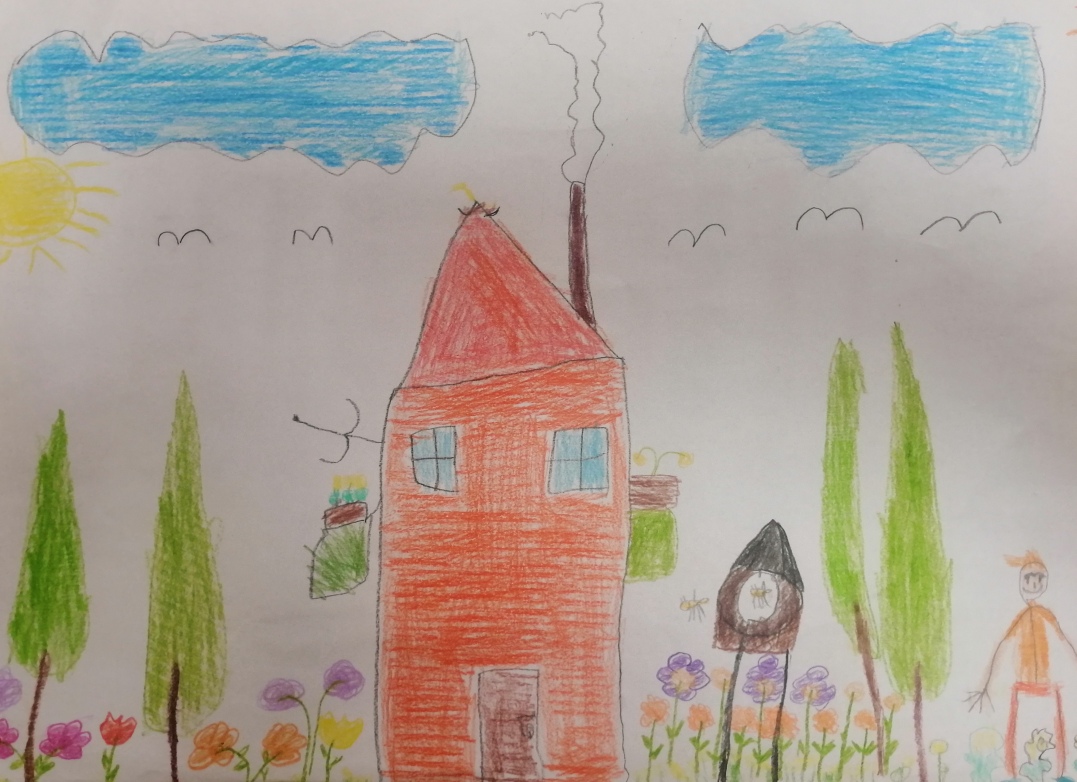 FRANCISZEEK ROJEWSKI
PRZEDSZKOLE NR 3 
Z ODDZIAŁAMI INTEGRACYJNYMI 
IM. ŻUBRA POMPIKA, HAJNÓWKA
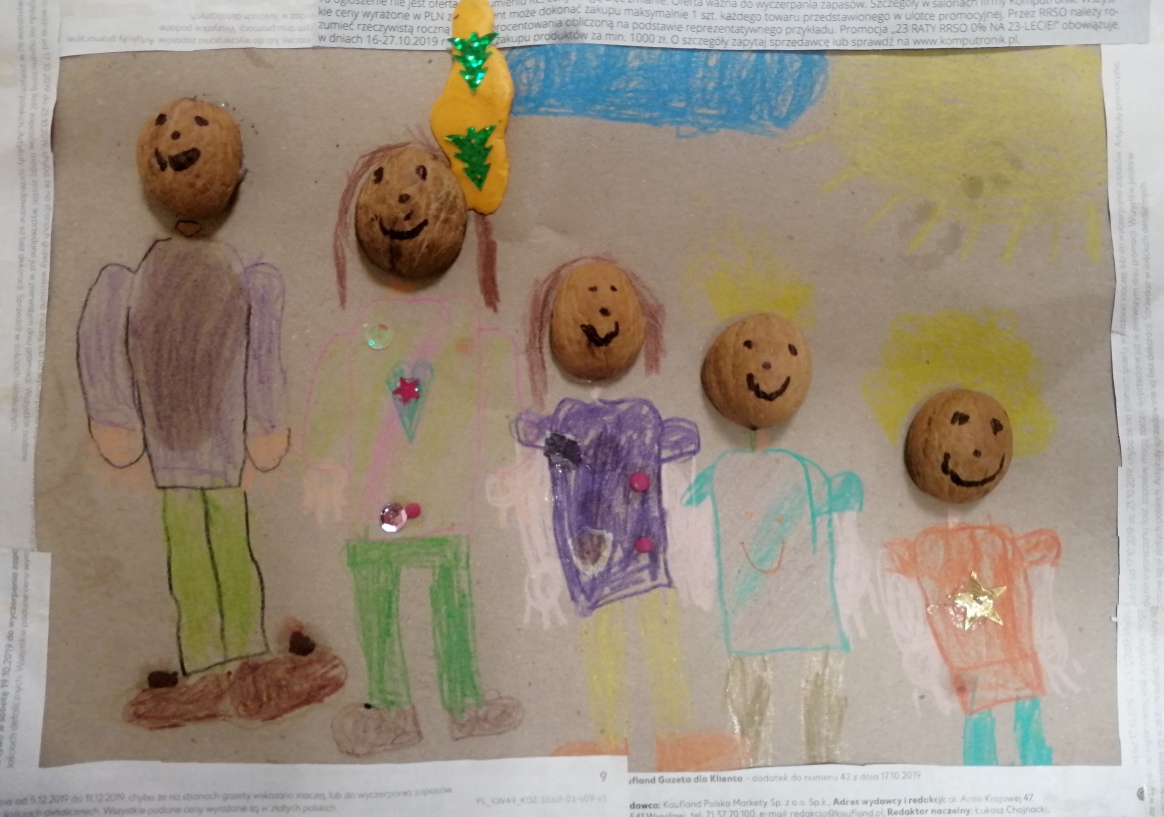 MACIEJ SZOPIŃSKI
PRZEDSZKOLE NR 7 
Z ODDZIAŁAMI INTEGRACYJNYMI 
KROTOSZYN
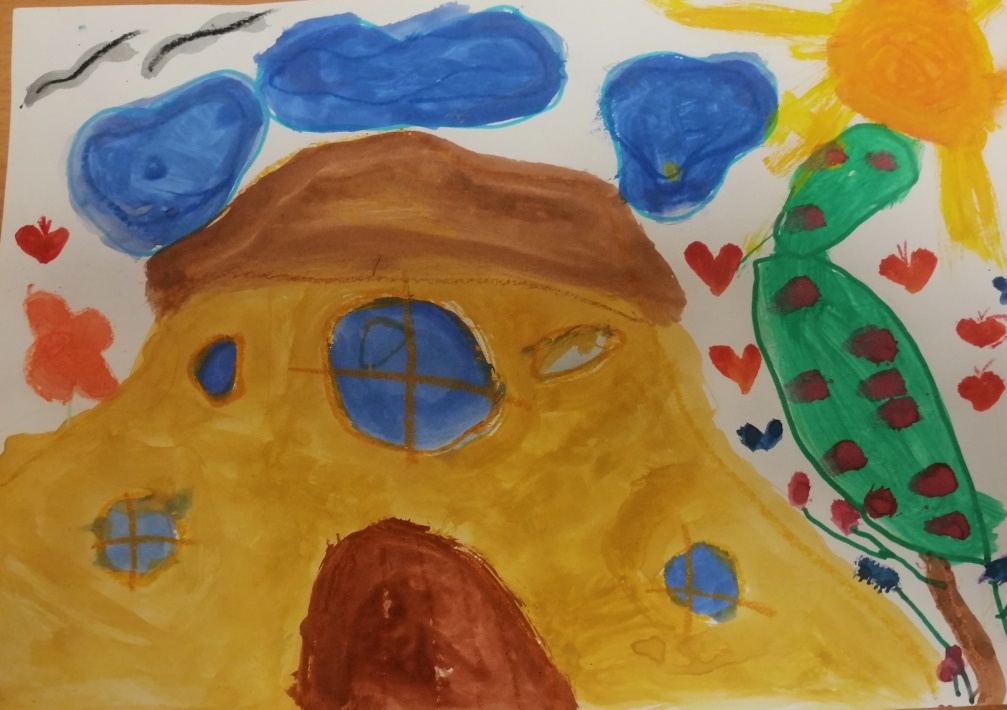 OLEKSANDR STANCHUK
PRZEDSZKOLE SPECJALNE NR 249
WARSZAWA
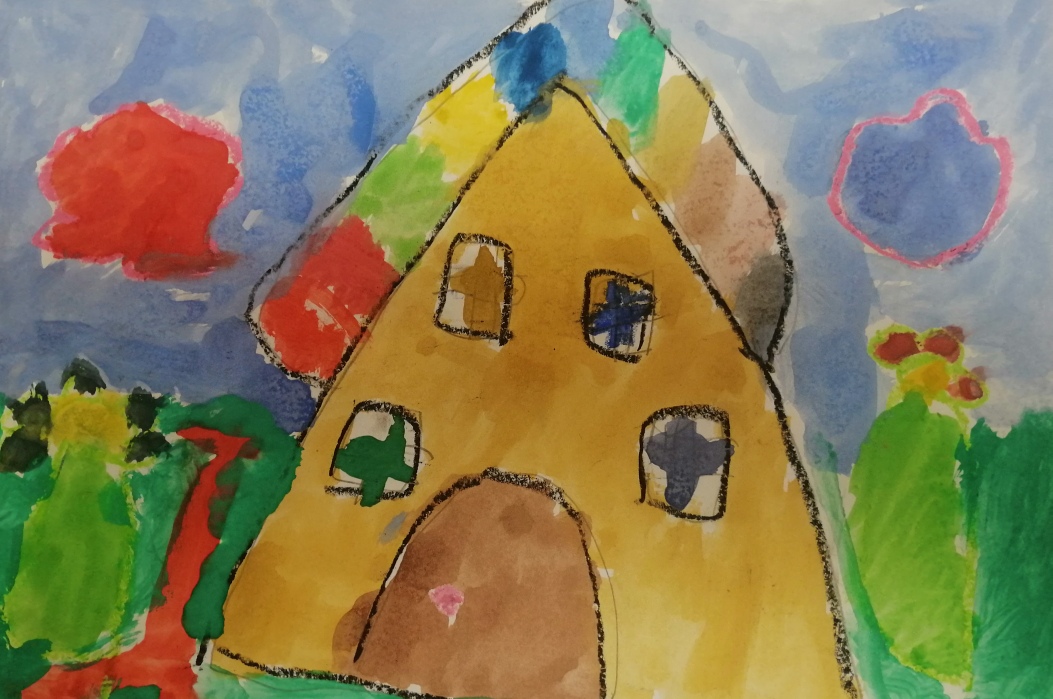 JULIAN SMORCZEWSKI
 PRZEDSZKOLE SPECJALNE NR 249
WARSZAWA
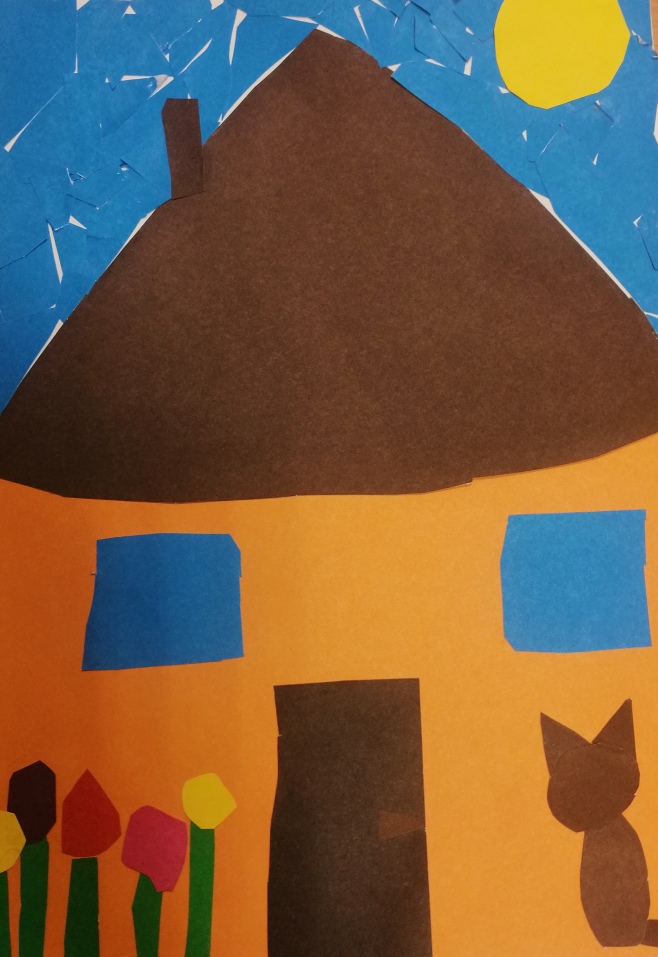 DAMIAN WRONKA
PRZEDSZKOLE INTEGRACYJNE NR 120
WARSZAWA
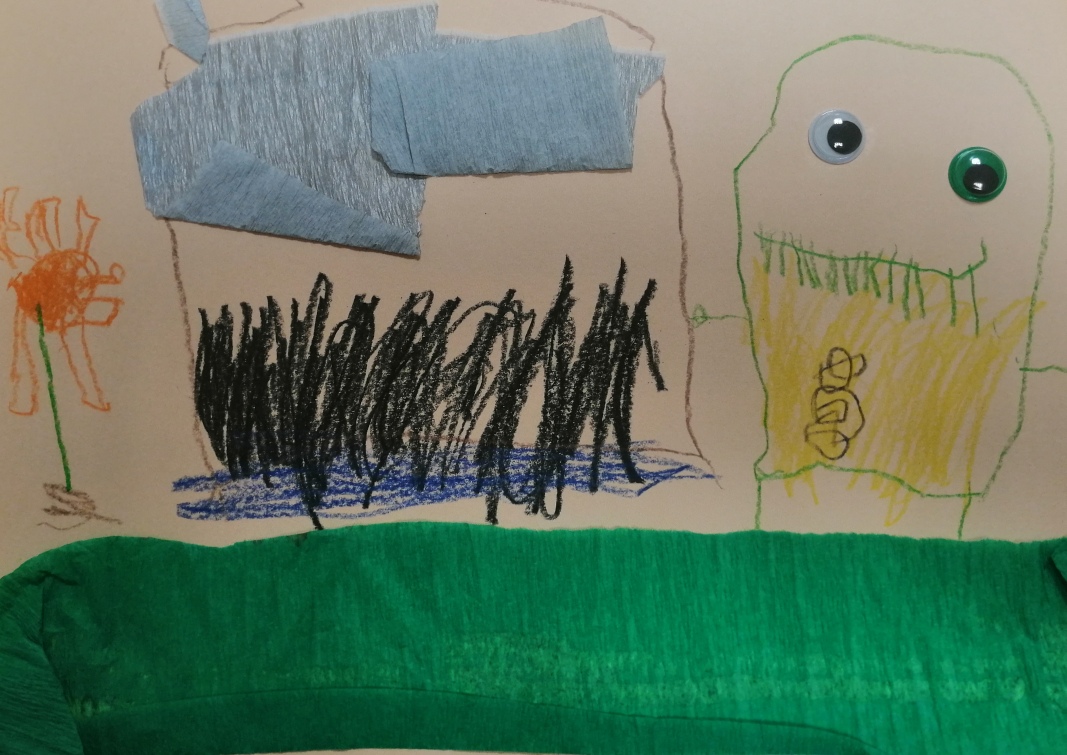 PRZEMYSŁAW SZYMBORSKI
PRZEDSZKOLE INTEGRACYJNE NR 120
WARSZAWA
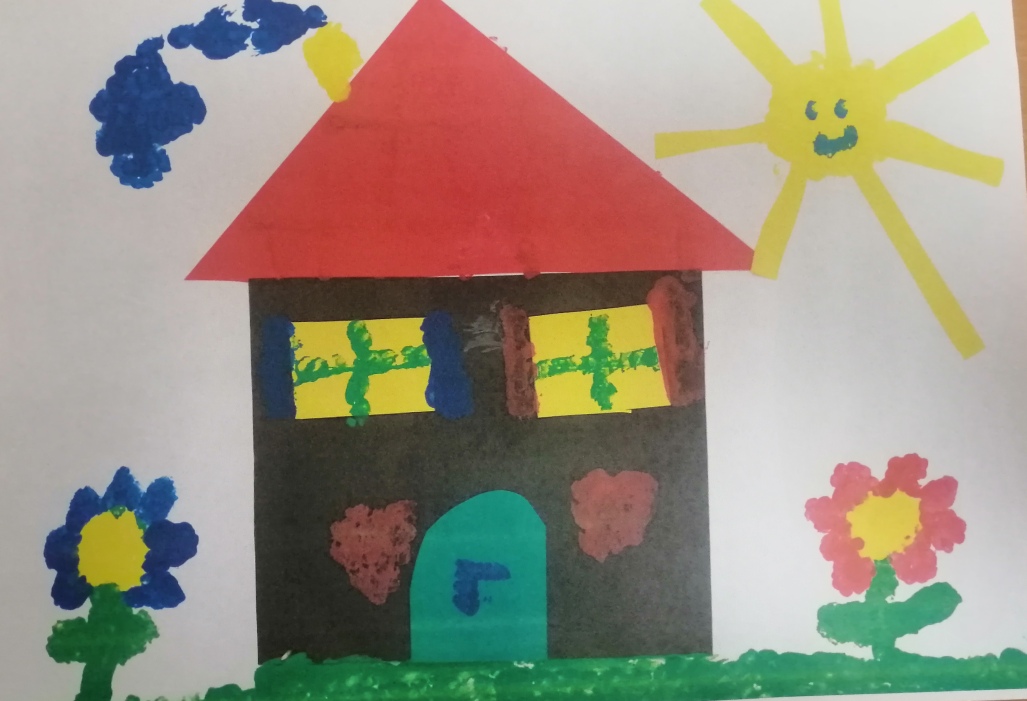 WIKTORIA KOSMOWSKA
PRZEDSZKOLE NR 32 
Z ODDZIAŁAMI INTEGRACYJNYMI, KONIN
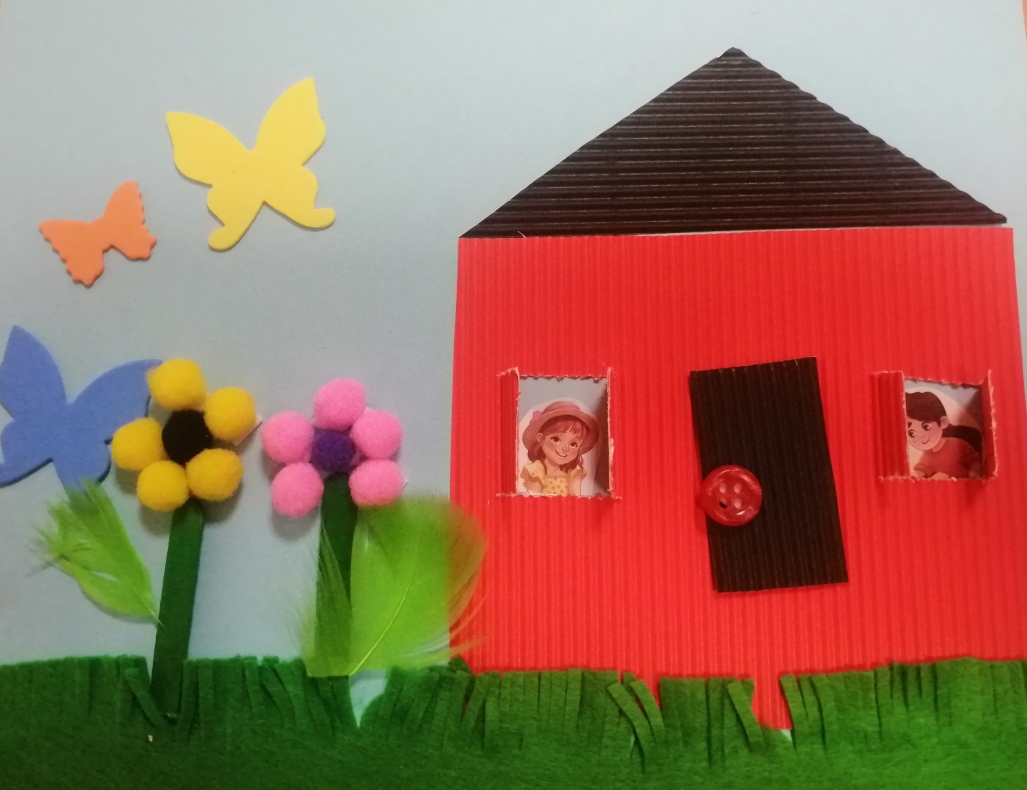 PALINA PARKHOMENKA
PRZEDSZOLE NR 95 
Z ODDZIAŁAMI INTEGRACYJNYM
WARSZAWA
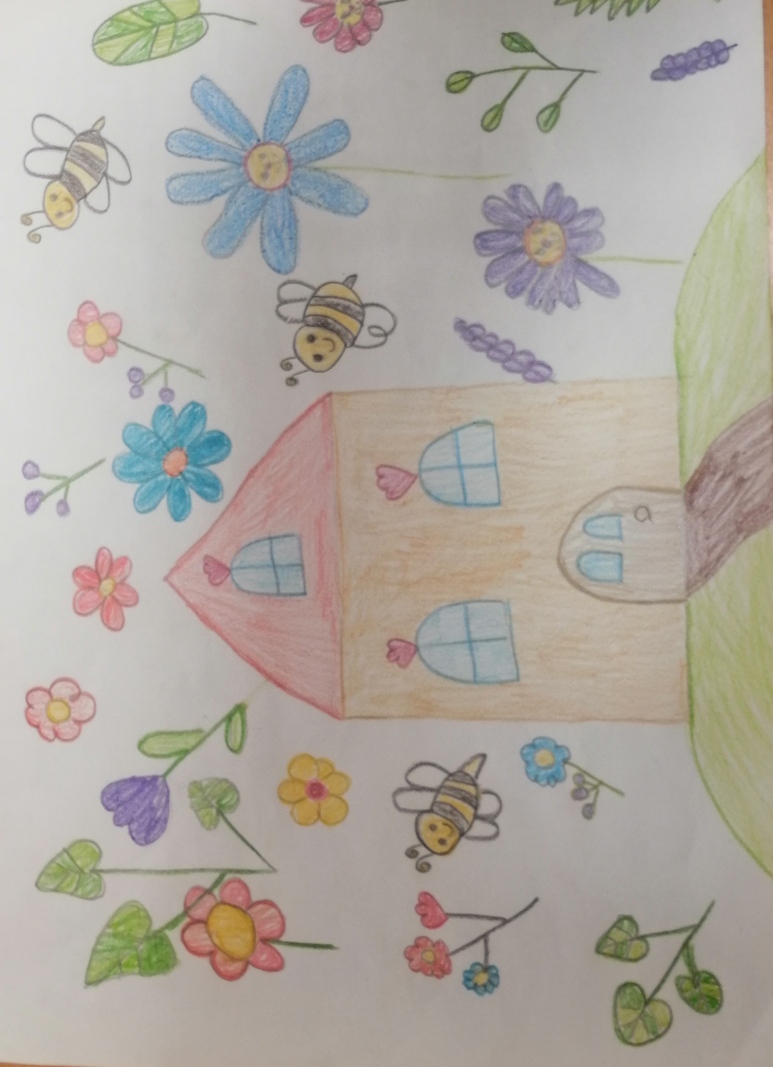 AGATA KĄTNA
PRZEDSZKOLE SAMORZĄDOWE 
Z ODDZIAŁAMI INTEGRACYJNYMI
KORONOWO
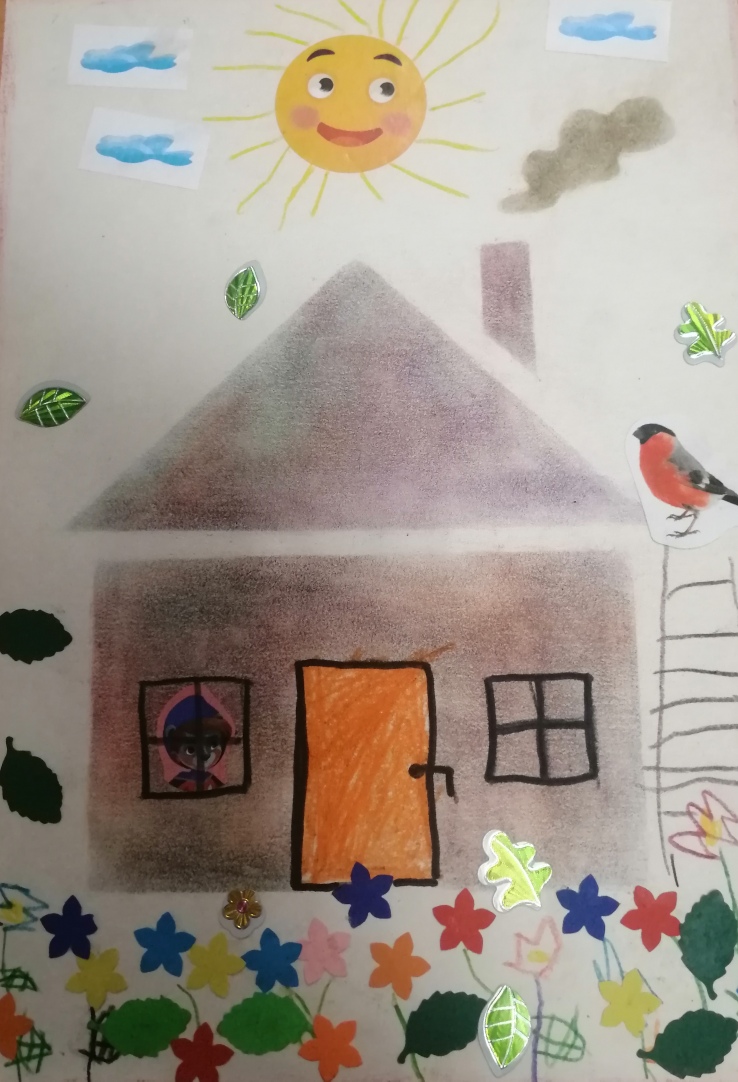 EMILIA CZARNIAK
PRZEDSZOLE NR 95 
Z ODDZIAŁAMI INTEGRACYJNYM
WARSZAWA
DZIĘKUJEMY
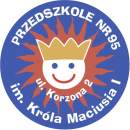